UV/VIS backscattered Sun light retrievals from space born platforms
G. Gonzalez Abad
With a lot of help from K. Chance, X. Liu, C. Miller and others
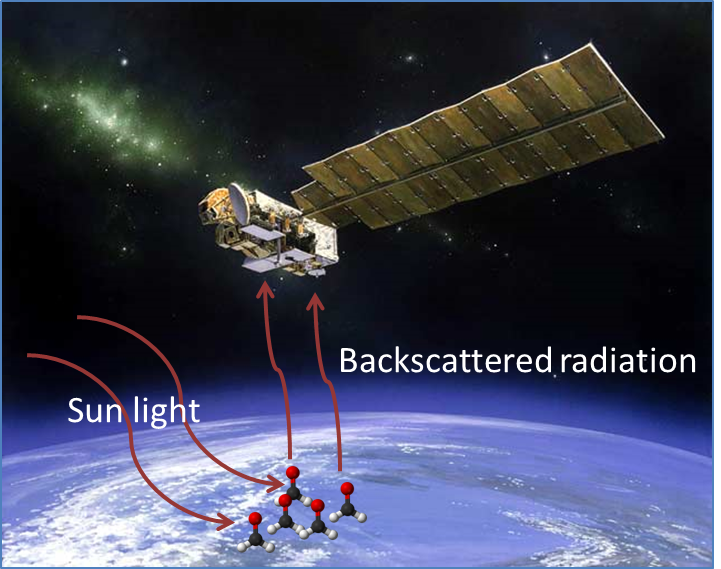 Overview
A bit of history on UV-VIS backscatter spectrometers
Past, present and future instruments (as far as I know)
TOMS vs. OMI
GOME vs. OMI
The GEO constellation
Slant column retrievals
The equations: BOAS
To have in mind (solar spectrum, cross sections, ring, undersampling, …)
Examples
Slant column to vertical column
Equations
Vertical columns: examples from OMI
History: The DISCOVERY OF THE ozone hole fuelled the interest in the atmospheric chemistry and composition during the 1970s
USA
Europe
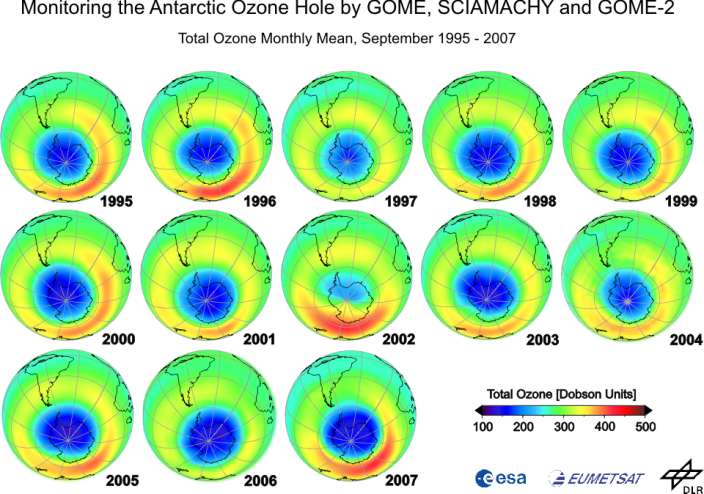 HISTORY & PRESENT: USA
HISTORY & PRESENT: Europe & CHINA
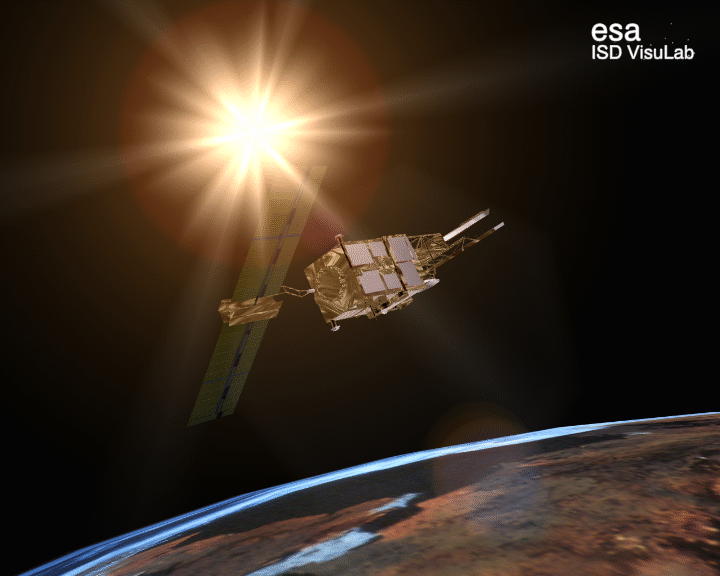 Future instruments
Toms vs. omi
GOME vs. OMI
GOME
OMI
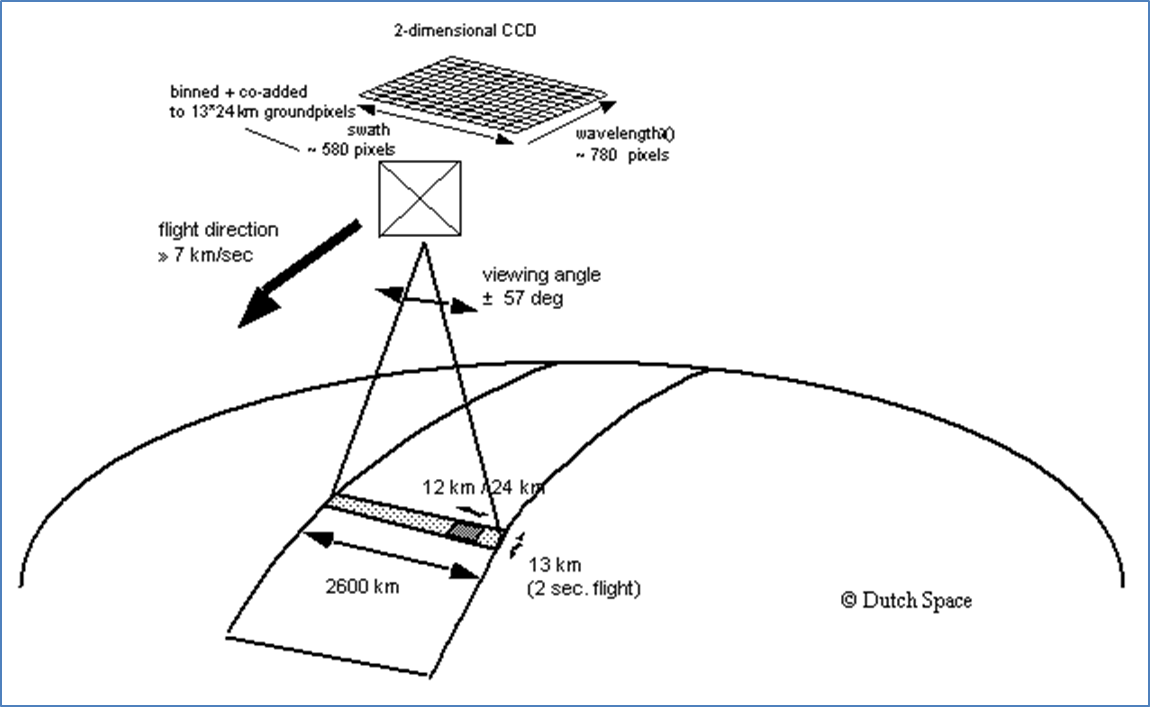 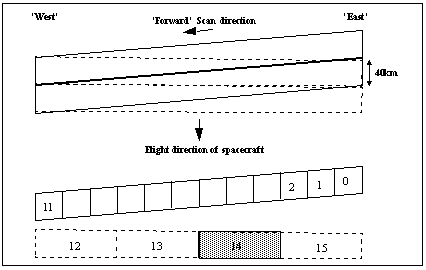 Photodiode detectors 1024 pixels
2D CCD detector
THE GEO CONSTELLATION
& Kelly Chance
Slant column retrieval
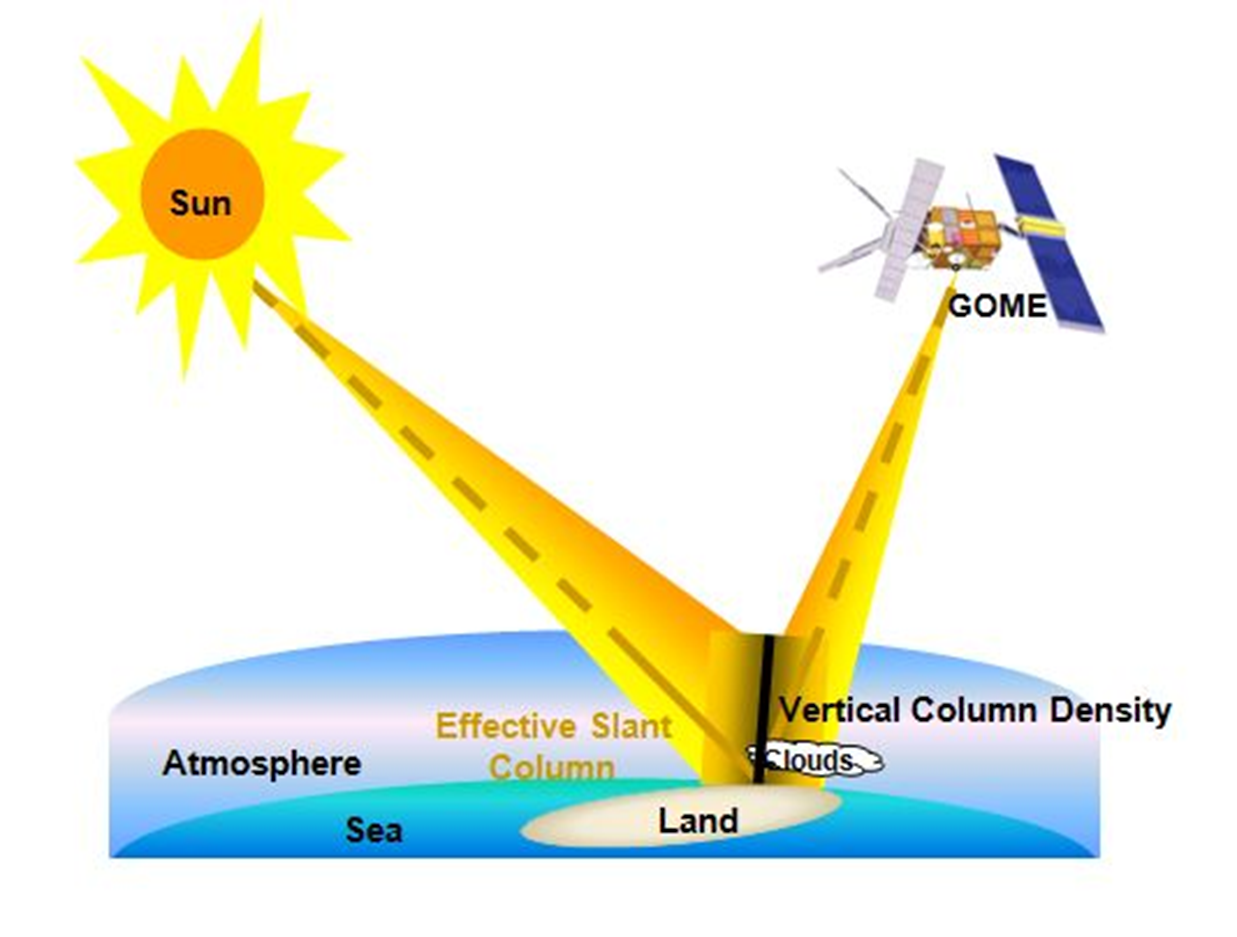 Slant column retrieval
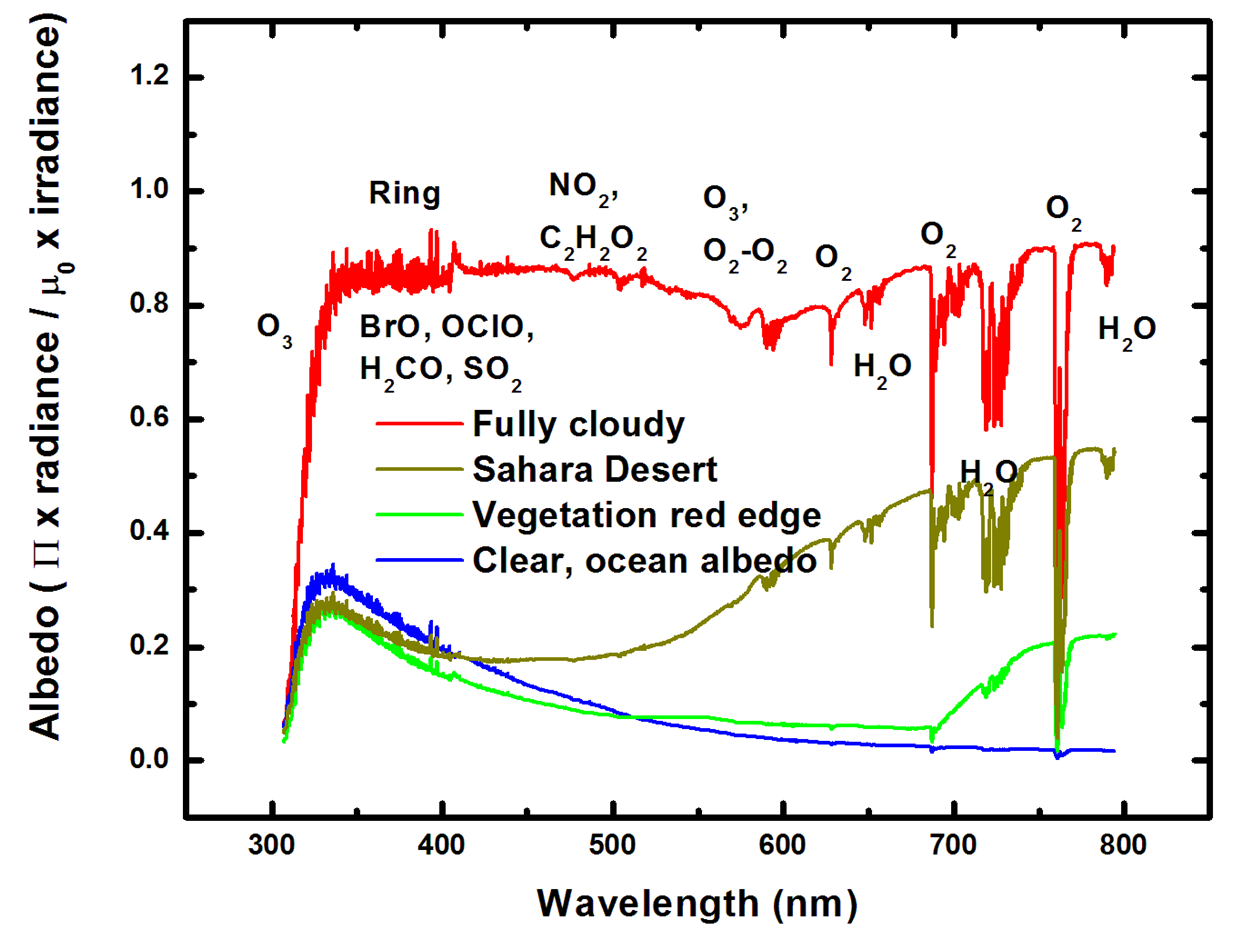 SLANT COLUMN RETRIEVAL: BOAS
SLANT COLUMN RETRIEVAL: Irradiance
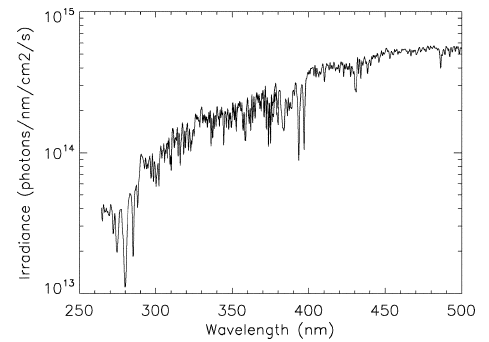 OMI irradiance, Dobber at al. 2006
SLANT COLUMN RETRIEVAL: ring spectrum
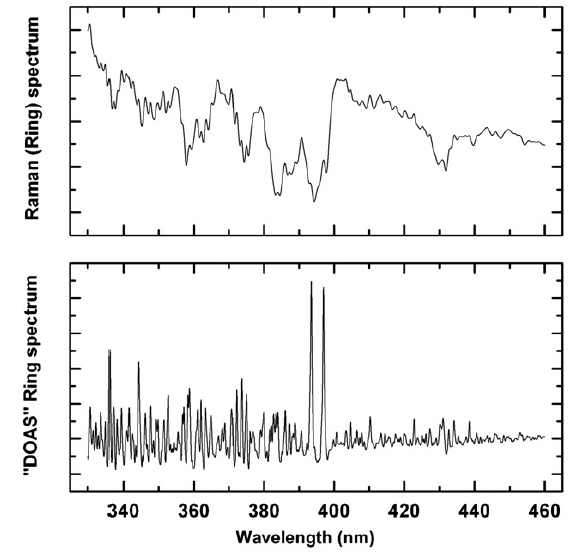 Chance and Kurucz
2010
SLANT COLUMN RETRIEVAL: Undersampling
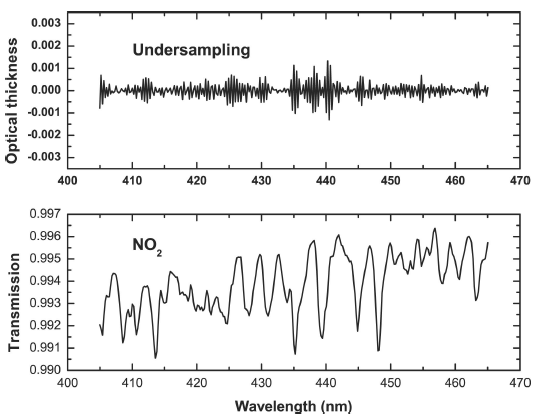 Chance et. Al, 2005
SLANT COLUMN RETRIEVAL: cross sections
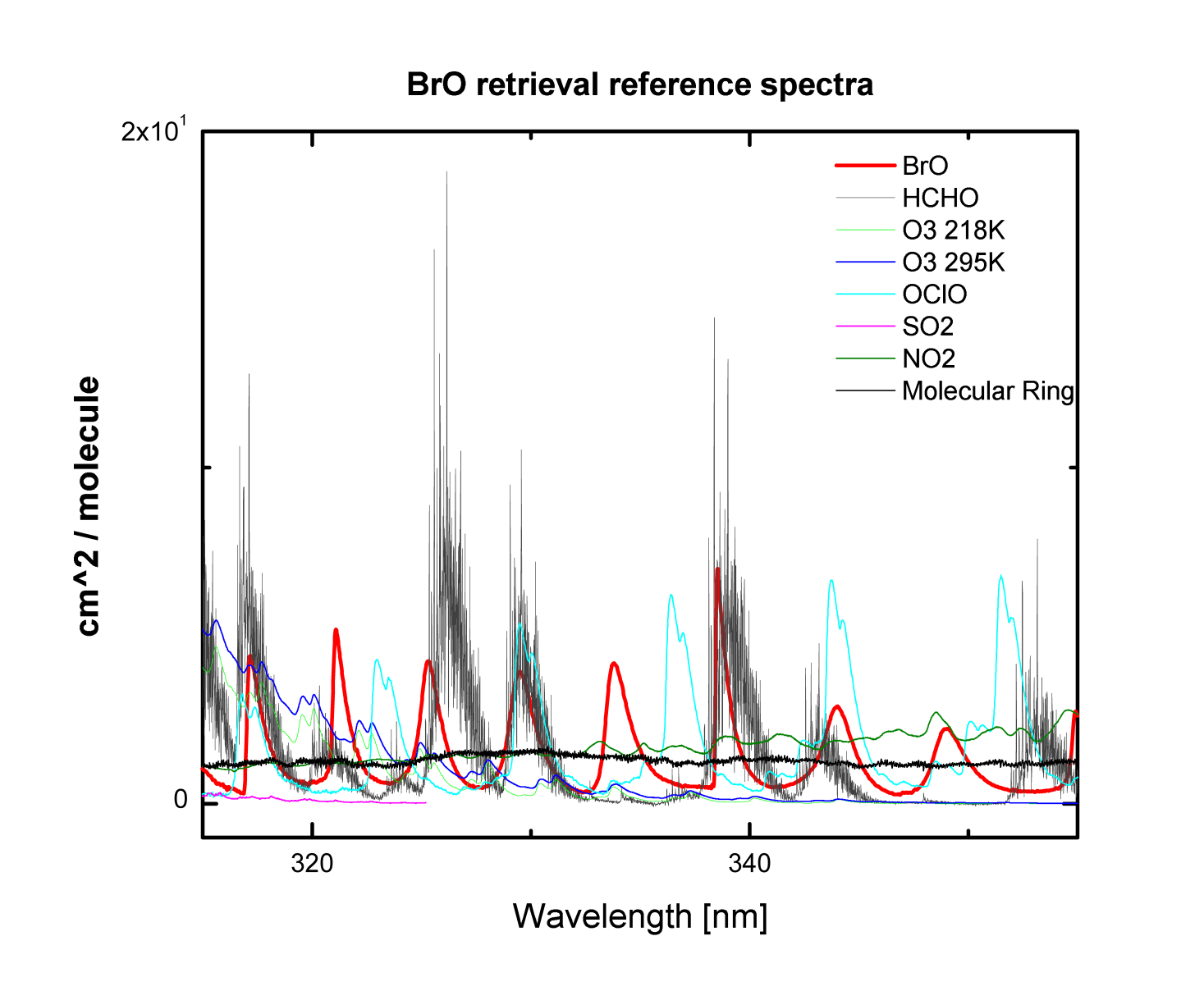 SLANT COLUMN RETRIEVAL: common mode
SLANT COLUMN RETRIEVAL: optical depth
Courtesy: IUP-IFE, University of Bremen
SLANT COLUMN RETRIEVAL: HIGH resolution solar spectrum
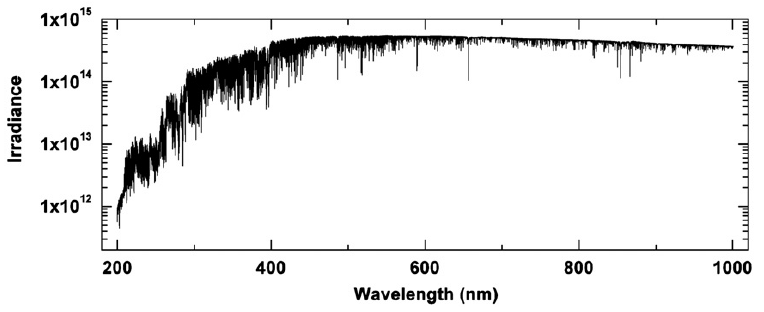 Chance & Kurucz, 2010
SLANT COLUMN RETRIEVAL: SLIT FUNCTION
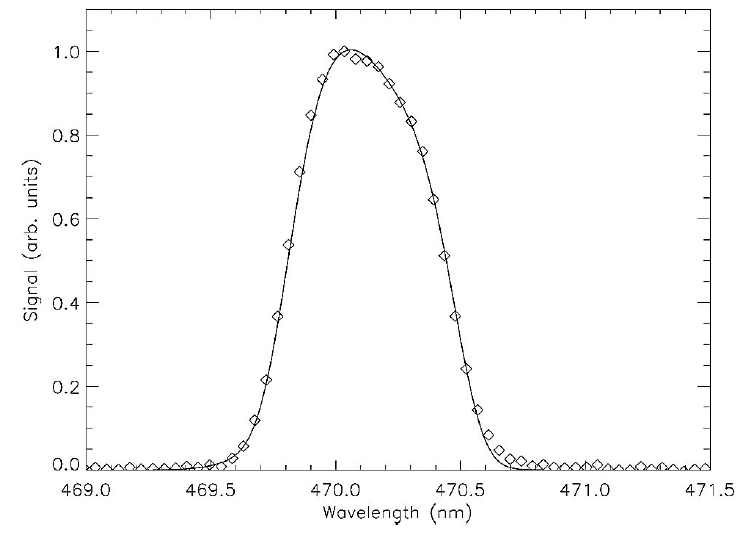 Dirksen et al. 2006
SLANT COLUMN RETRIEVAL: i0 correction
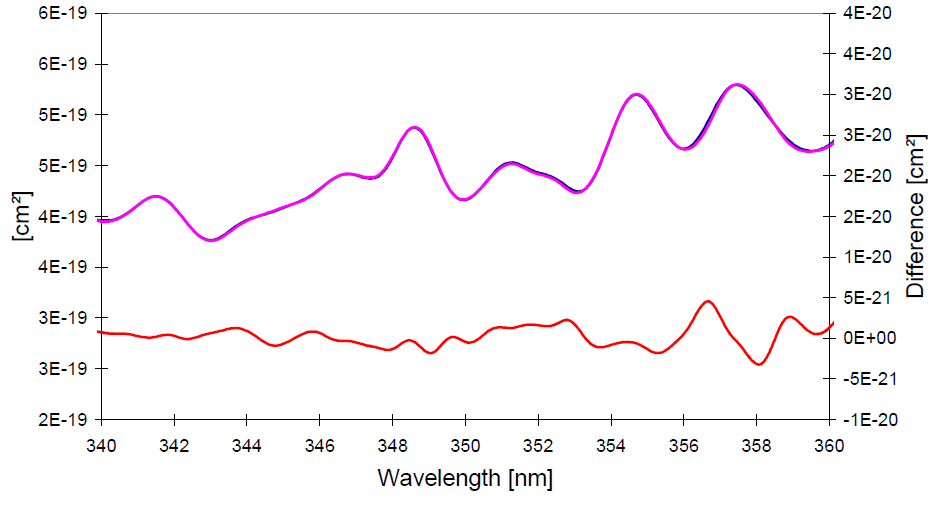 Wagner, Chance et al.
Slant column retrieval: OMI C2HO
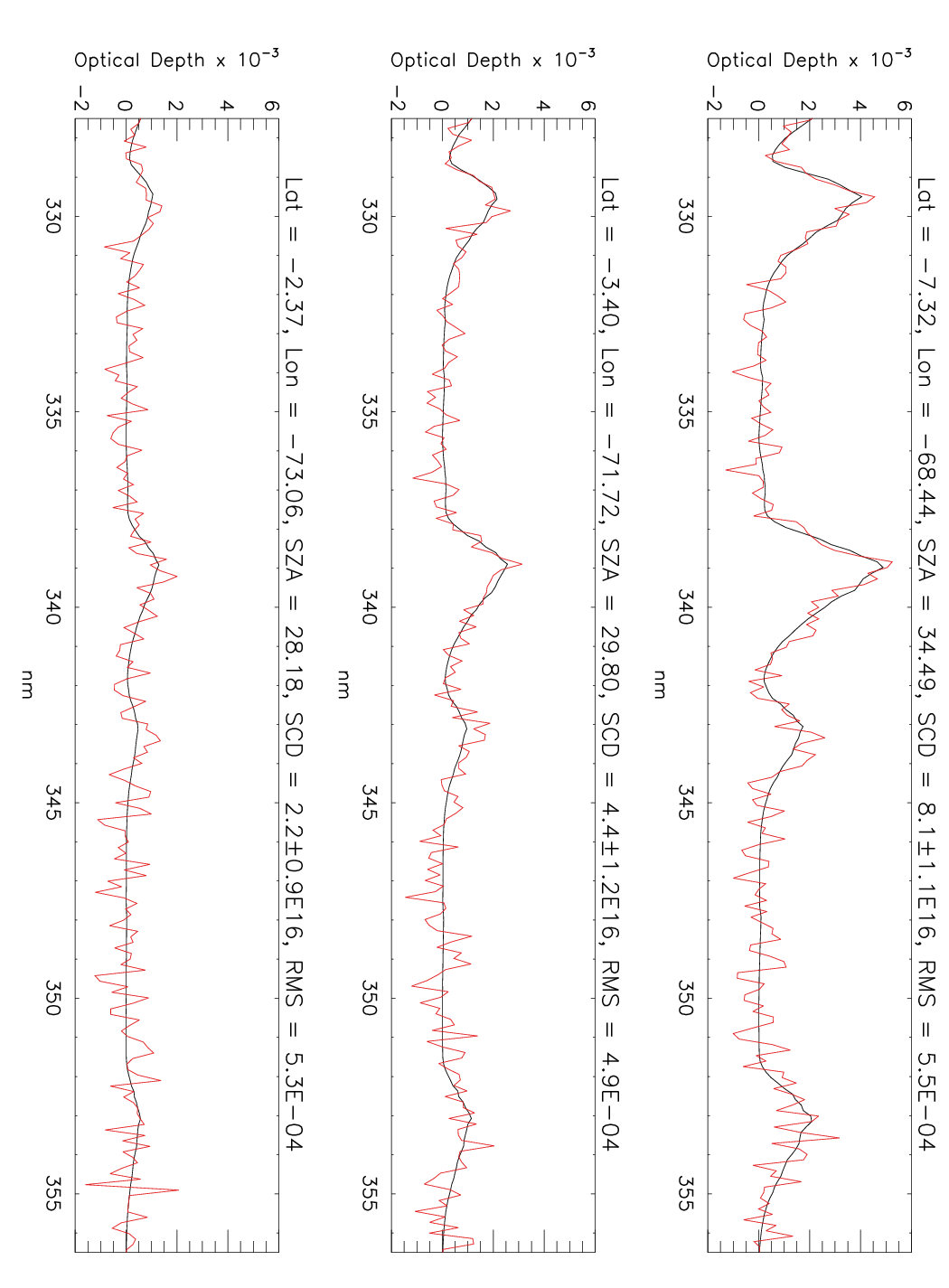 Slant column retrieval: OMPS NO2
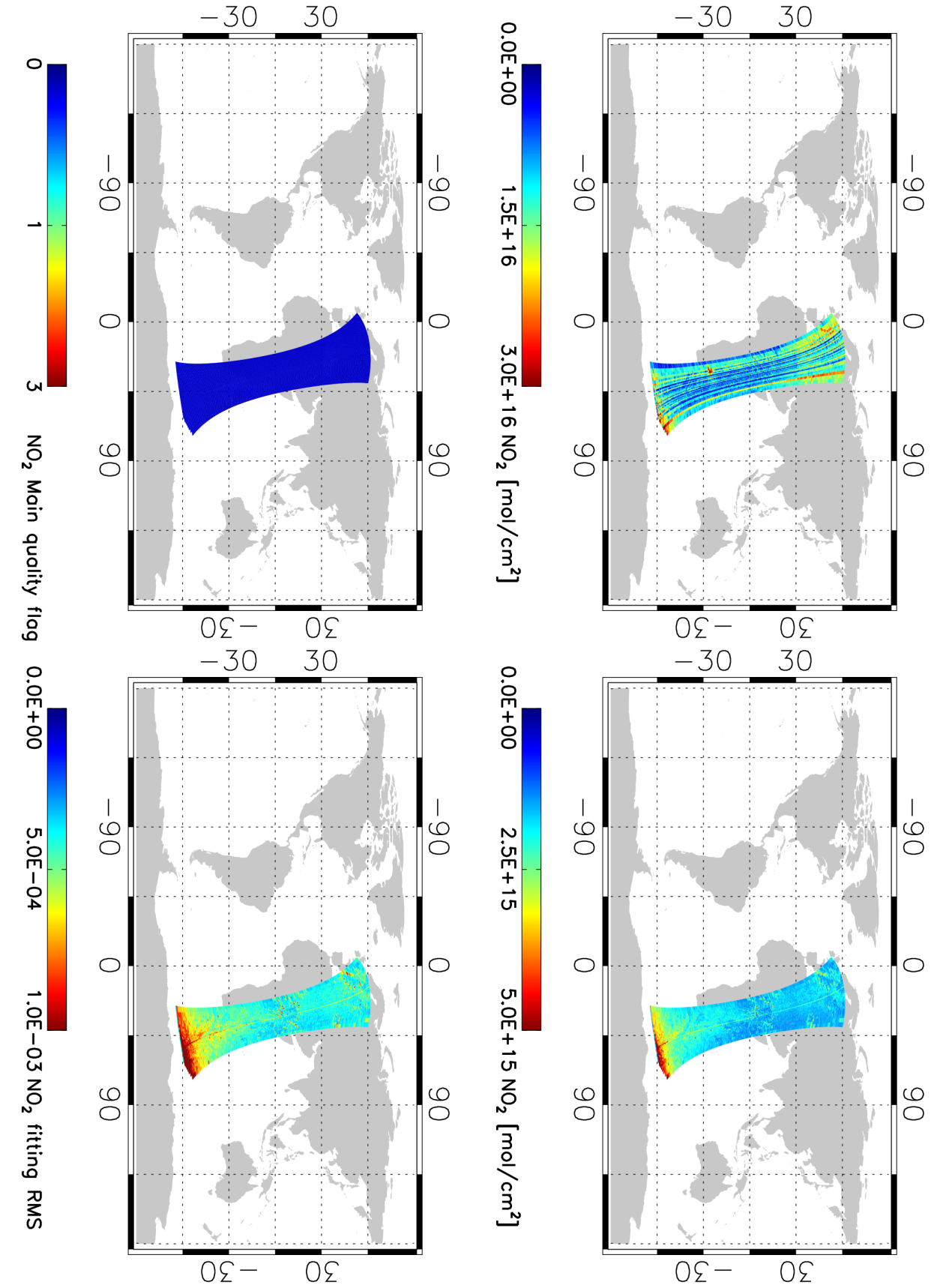 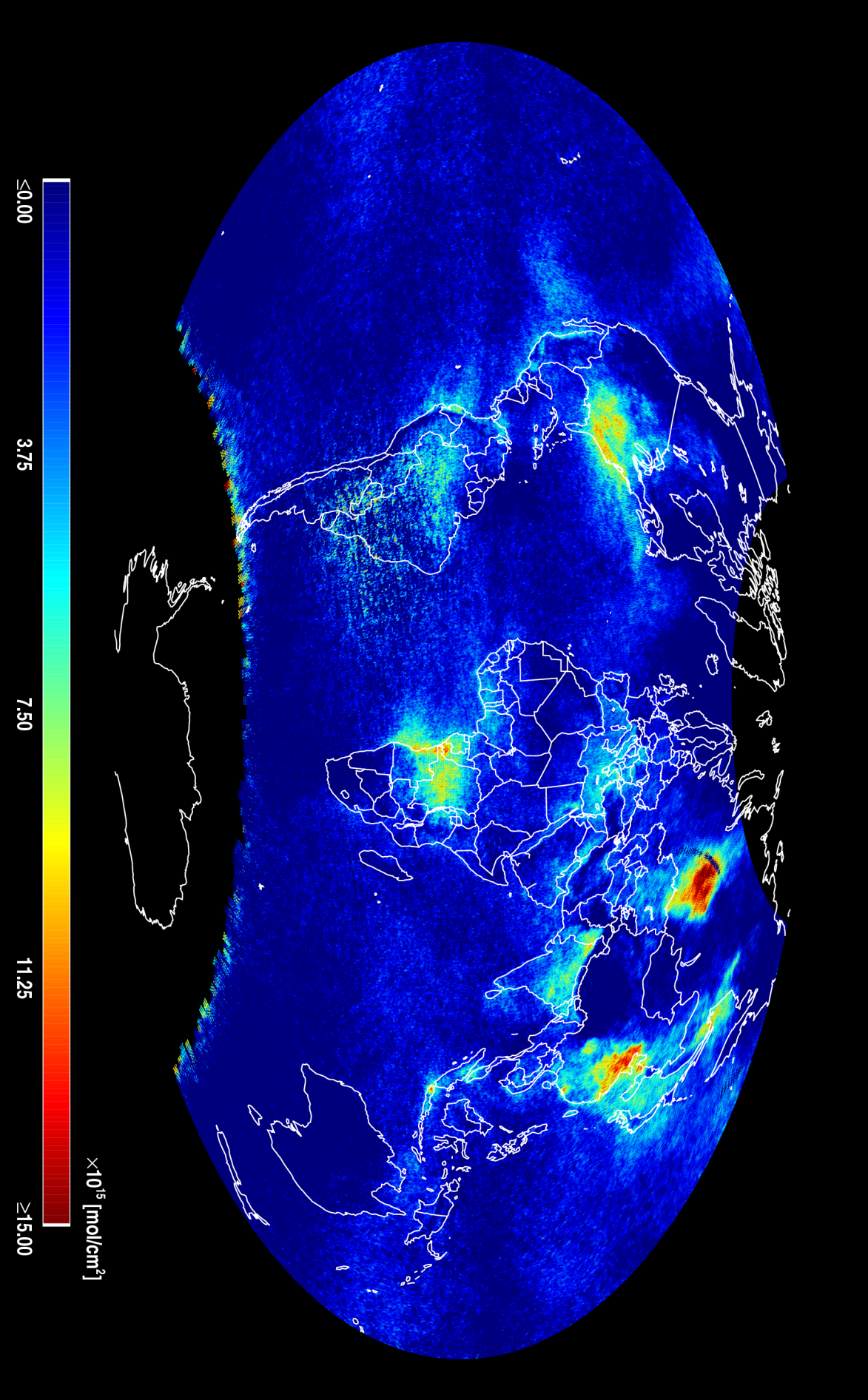 Slant column retrieval: OMPS C2HO
Vertical column: equations
AMF (Air Mass Factor)
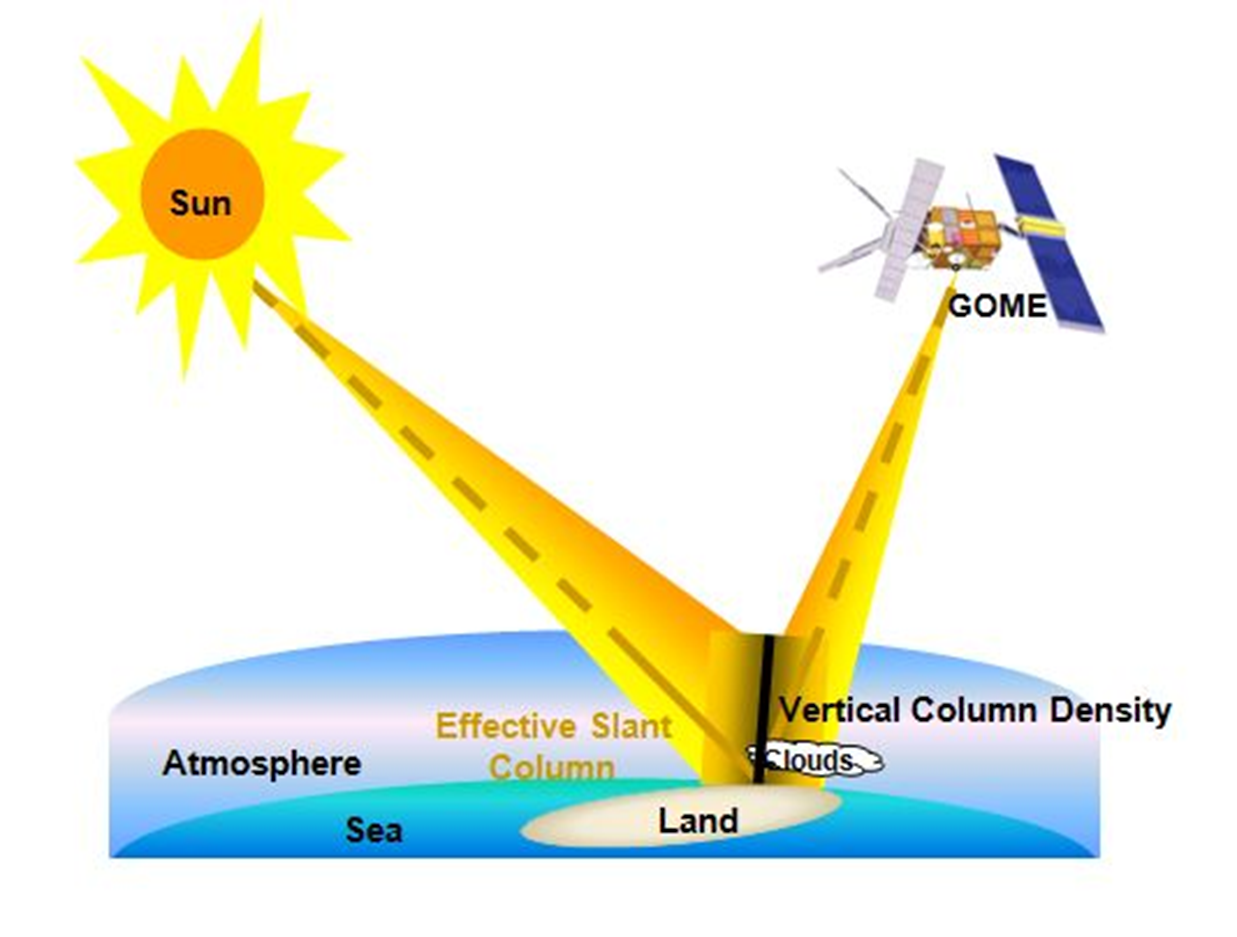 Vertical column: equations
w(z) Scattering weights from Vlidort
Sx (z) shape factors from a climatology for example GEOS-Chem
Vertical column: equations, Shape factors
Vertical column: EQUATIONS scattering weights
Cloudy SZA: 28°
Clear SZA: 24°
Cloudy VZA: 16°
Clear VZA: 2.7°
Cloudy cloud fraction: 0.2
Clear cloud fractions: 0.01
Vertical column: equations SINGEL PIXEL approximation
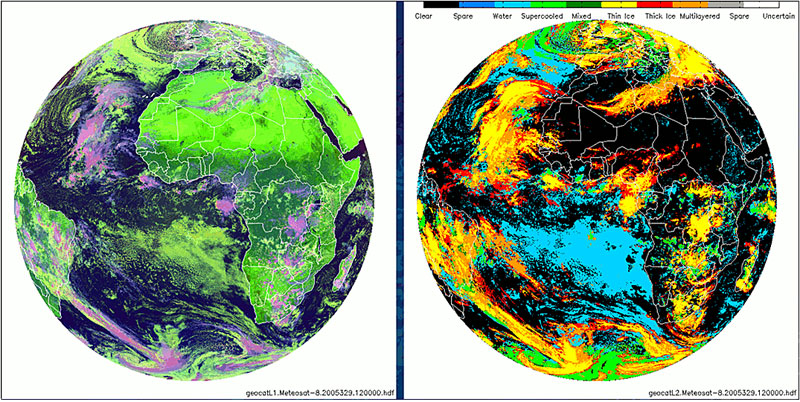 Generic retrieval framework
Typical retrieval flow chart for a retrieval
L1 data
Read L1 data
Auxiliary data
Read auxiliary data
Wavelength calibration using high resolution solar spectrum
Compute I0 correction
Compute under sampling spectrum
Compute Ring spectrum
Compute Common mode spectrum
Direct fitting of slant columns
Look up tables and climatology for AMF calculation
Read look up tables & climatology
Compute AMFs
Compute vertical columns
Post processing (if needed)
7/23/13
31
VERTICAL column retrieval: OMI C2HO
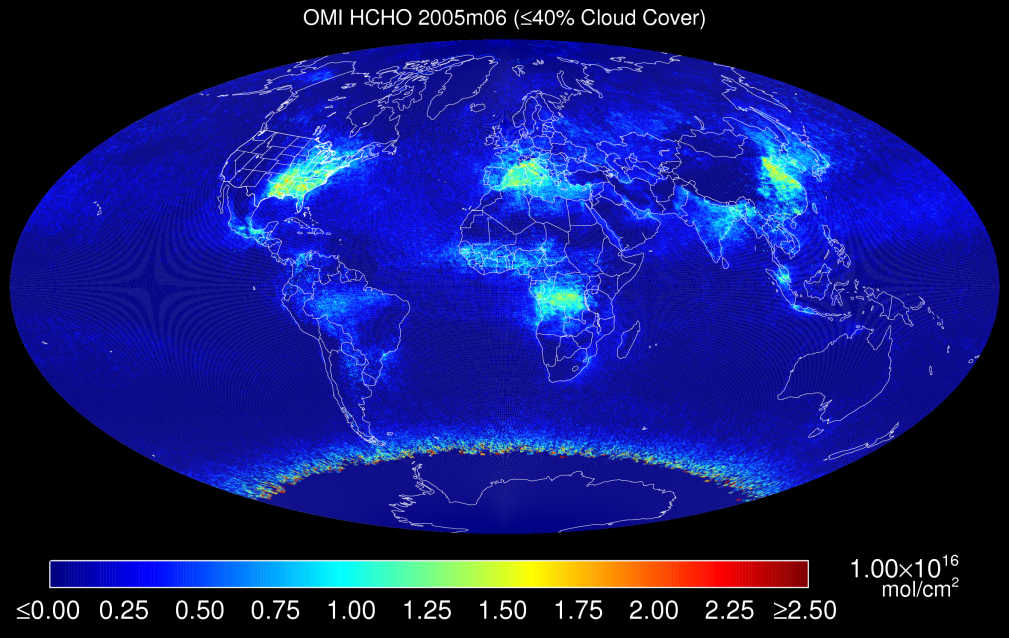 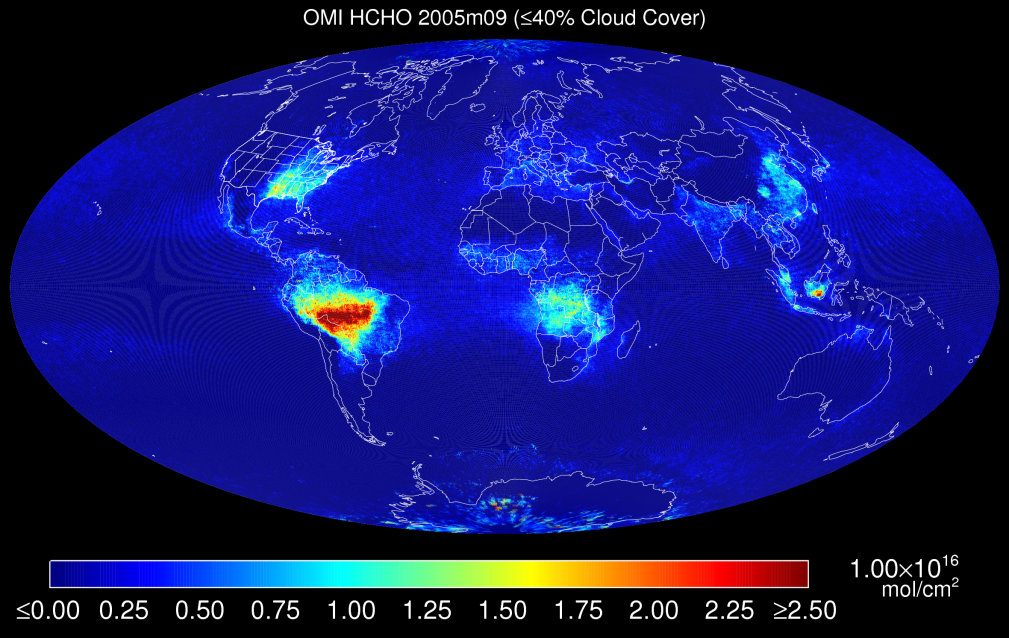 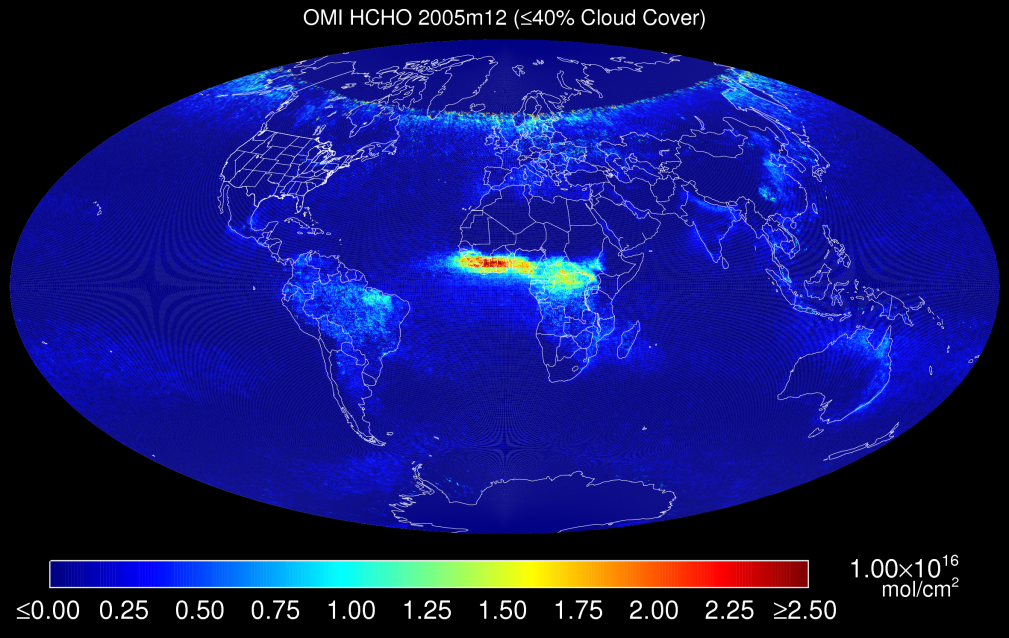 VERTICAL column retrieval: OMI Bro
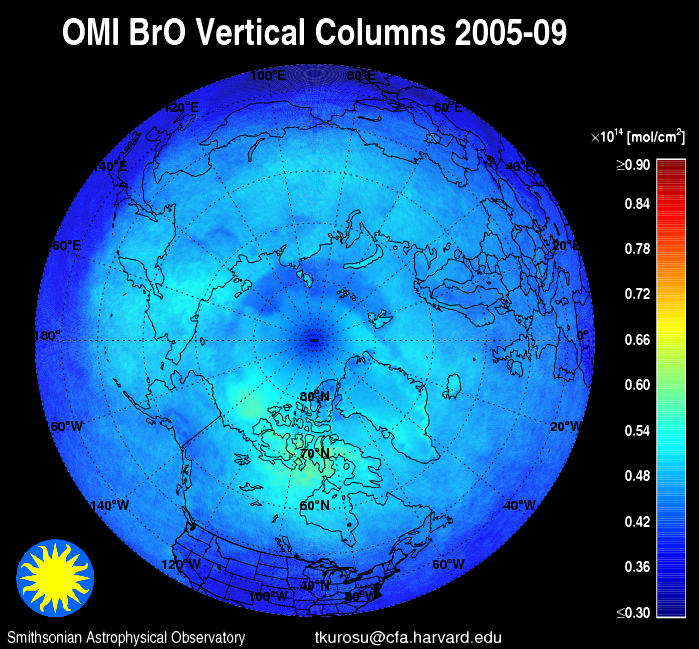 VERTICAL column retrieval: OMI C2H2O2
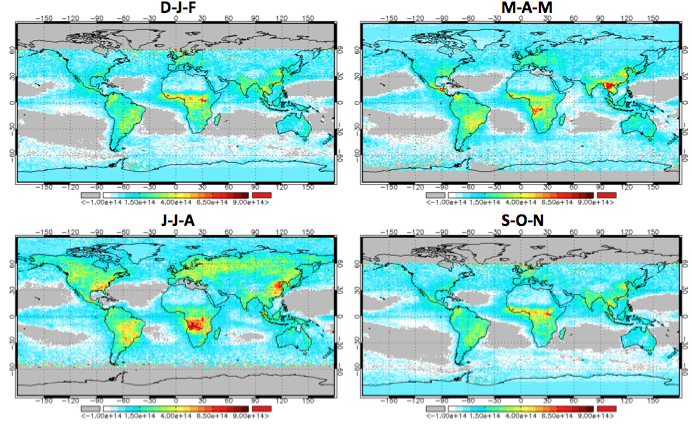 VERTICAL column retrieval: OMI H2O
20050714
20110714
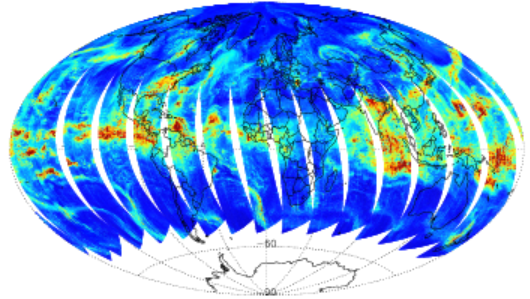 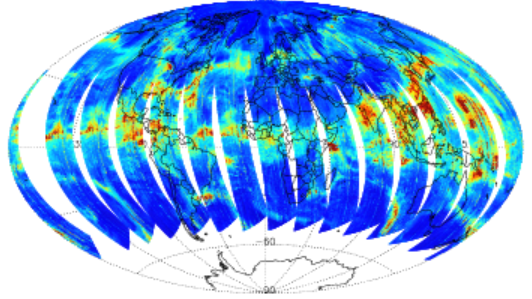 20070714
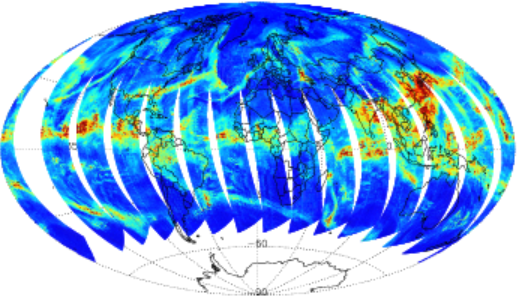 20130714
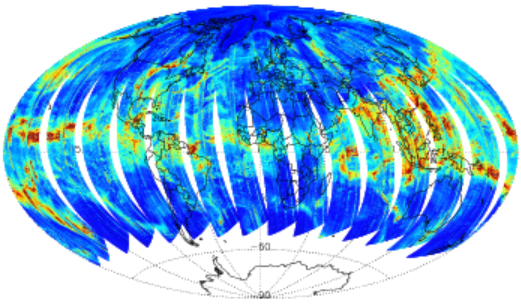 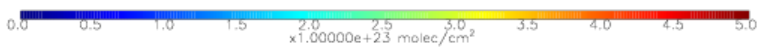 THE END
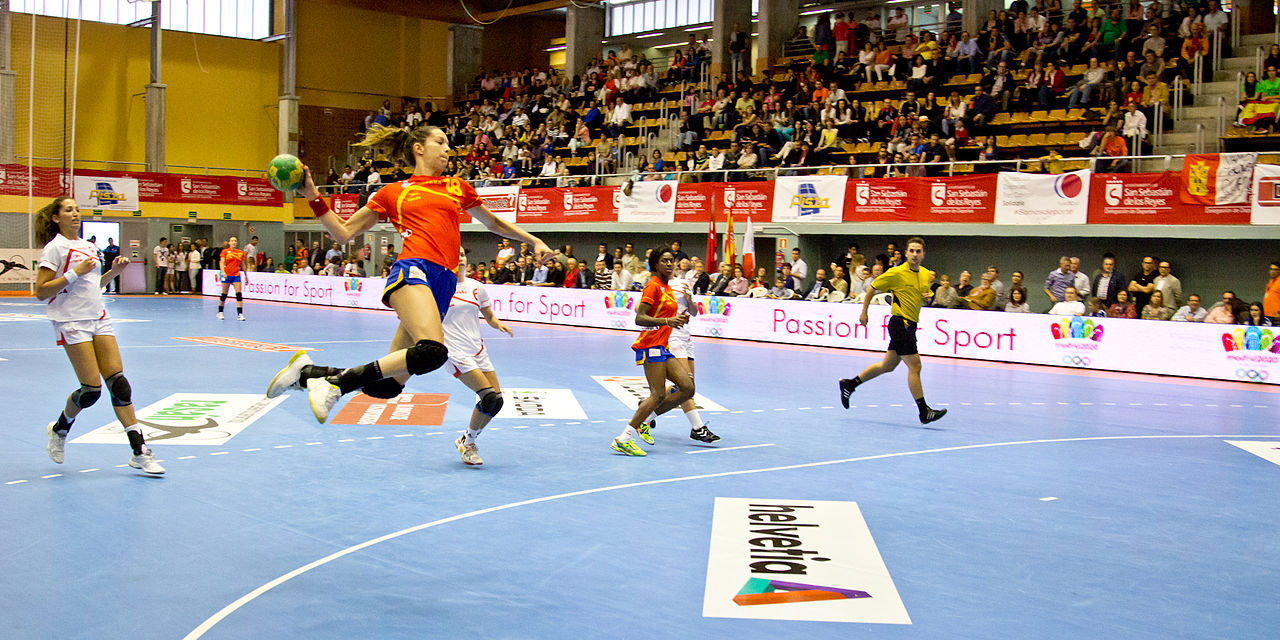 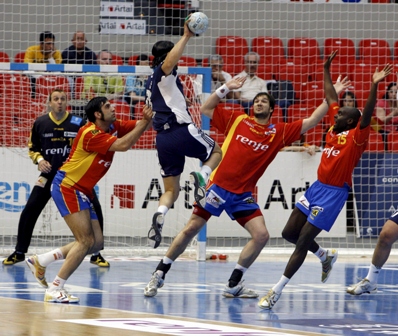 PLUS TEAM HANDBALL
OMI operational HCHO
OMI CHOCHO
OMI operational BrO
OMI operational OClO
GOME2 SO2